QICK,  RFSoC and RFSoC-PYNQ
Patrick Lysaght
 Adaptive Embedded Computing Group (AECG)
QICK
PYNQ
RFSoC 4x2 Kit
RFSoC Book
Additional Resources
Outline
PYNQ accelerates innovation

Quantum computing
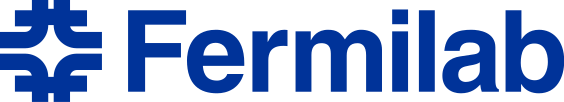 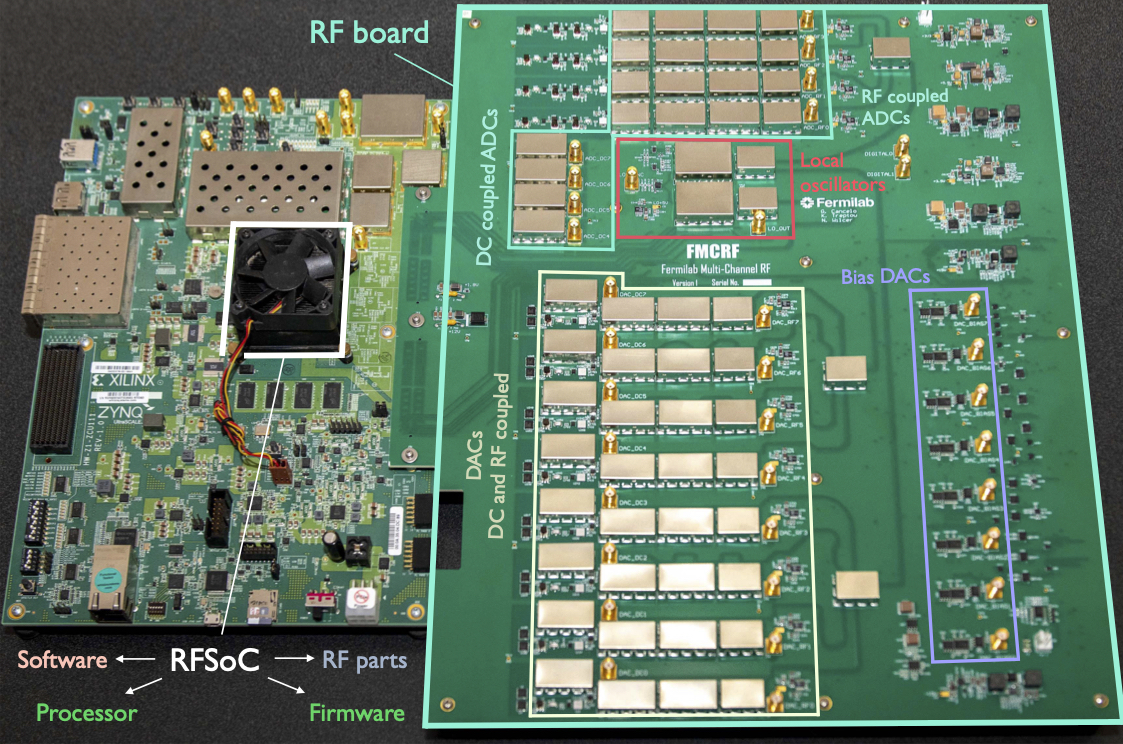 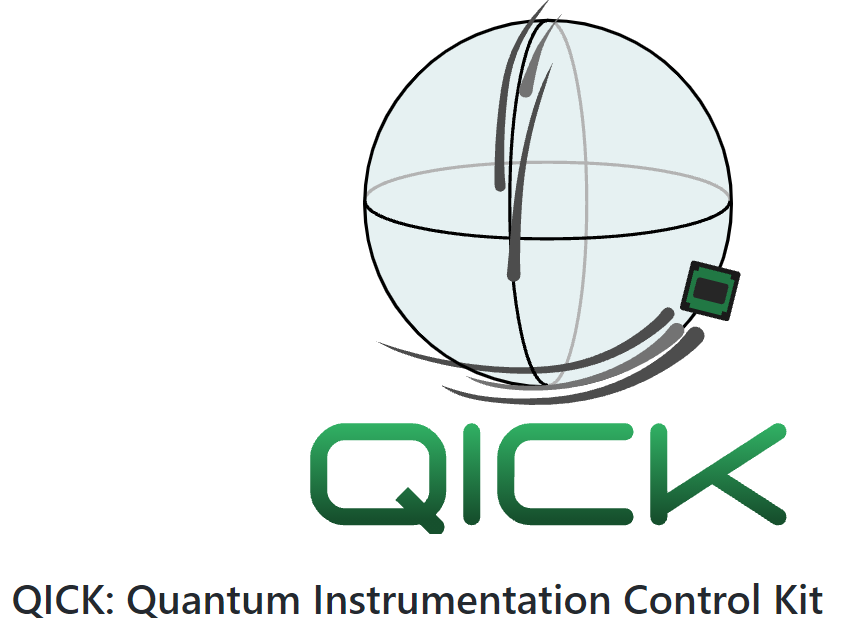 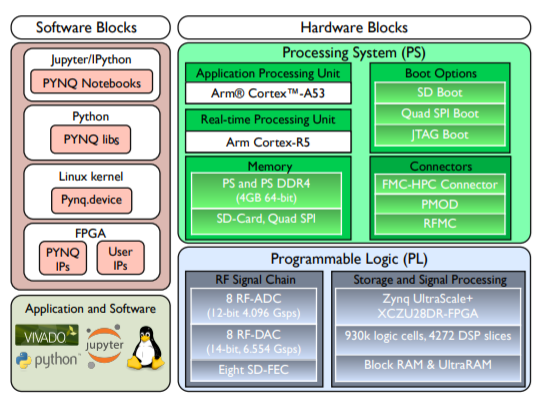 Jupyter & Python: Leading Data Science Stack
Data Scientists
Jupyter
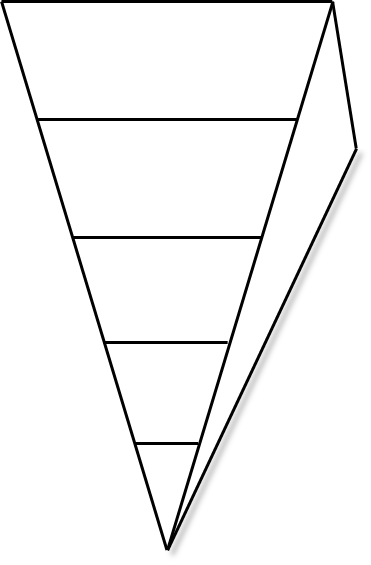 Productivity
Frameworks
10 of millions of users
Python
Productivity
Languages
C,
C++
Systems 
Languages
OS, hypervisor,
drivers
BSP
Desktop/
Server
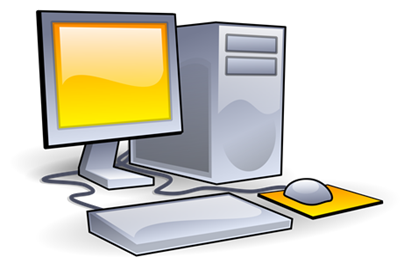 Typical Embedded Stack is Alien to Data Scientists
Data Scientists
Jupyter
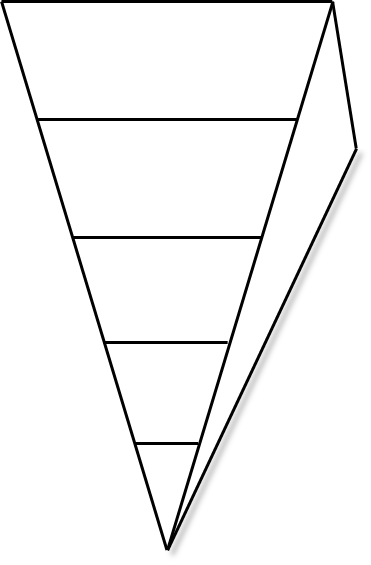 Productivity
Frameworks
Python
Productivity
Languages
Embedded/EDA
C,
C++
C,
C++
Systems 
Languages
Systems 
Languages
OS, hypervisor,
drivers
OS, hypervisor,
drivers
100 of thousands of users
BSP, RTL/HLS
BSP
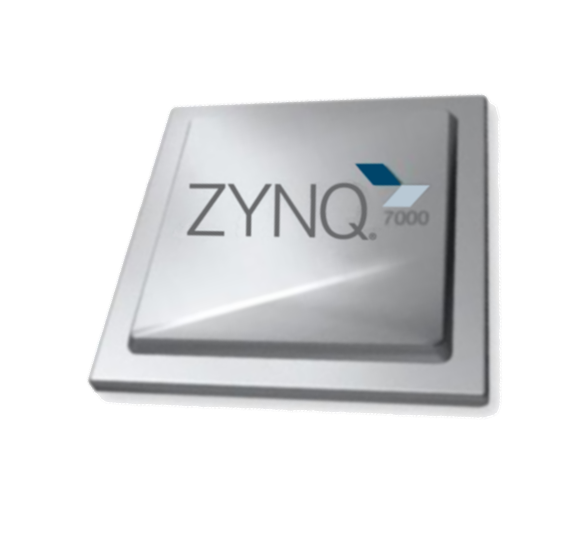 Desktop/
Server
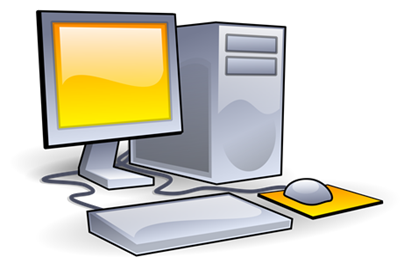 Embedded
Zynq, RFSoC
Data Science Stack on Adaptive Computing SoCs
Data Scientists
Jupyter
Jupyter
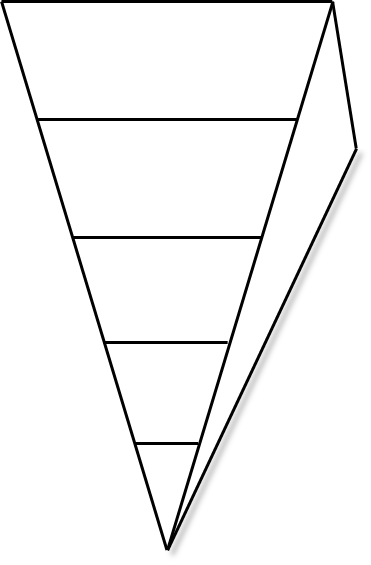 Productivity
Frameworks
Python
Python
Productivity
Languages
Embedded/EDA
C,
C++
C,
C++
C,
C++
Systems 
Languages
Systems 
Languages
OS, hypervisor,
drivers
OS, hypervisor,
drivers
BSP, RTL/HLS
BSP
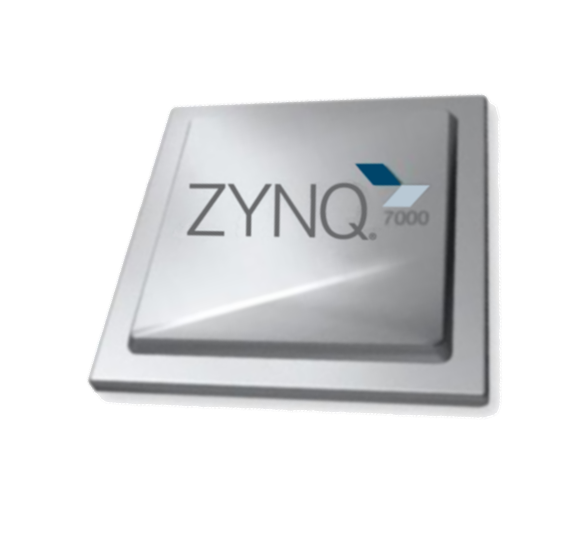 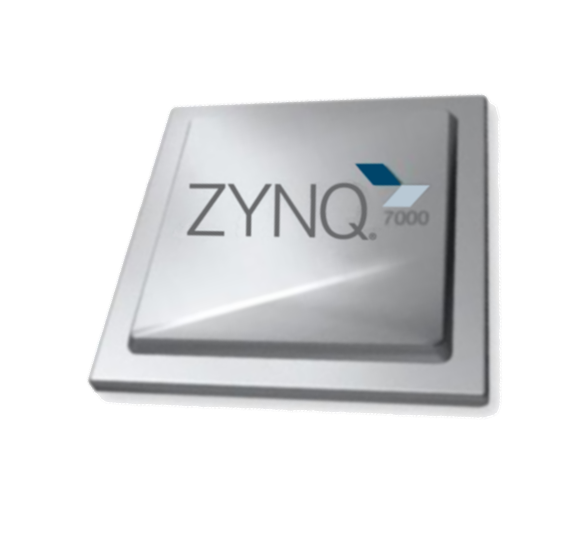 Desktop/
Server
Embedded
Zynq, RFSoC
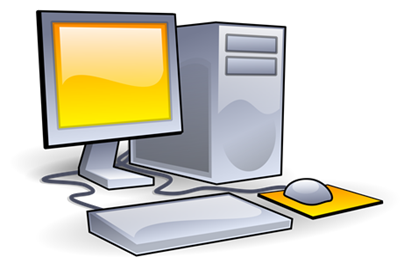 Embedded
Zynq, RFSoC
PYNQ Unifies Data Science & Embedded Stacks
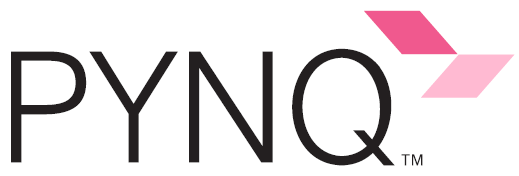 Data Scientists
Jupyter
Jupyter
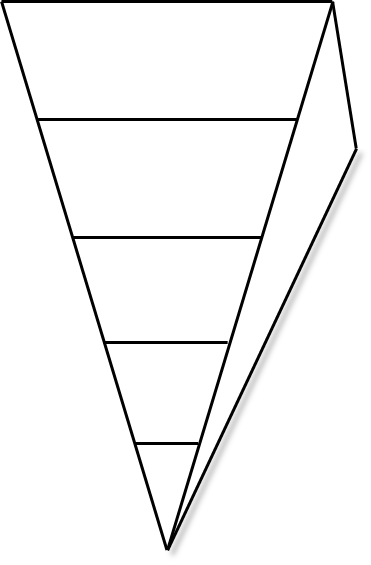 Productivity
Frameworks
Python
Python
Productivity
Languages
Embedded/EDA
C,
C++
C,
C++
C,
C++
Systems 
Languages
Systems 
Languages
OS, hypervisor,
drivers
OS, hypervisor,
drivers
BSP, RTL/HLS
BSP
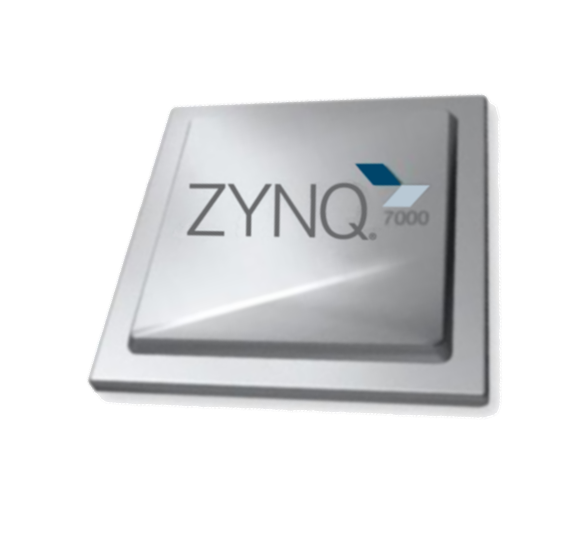 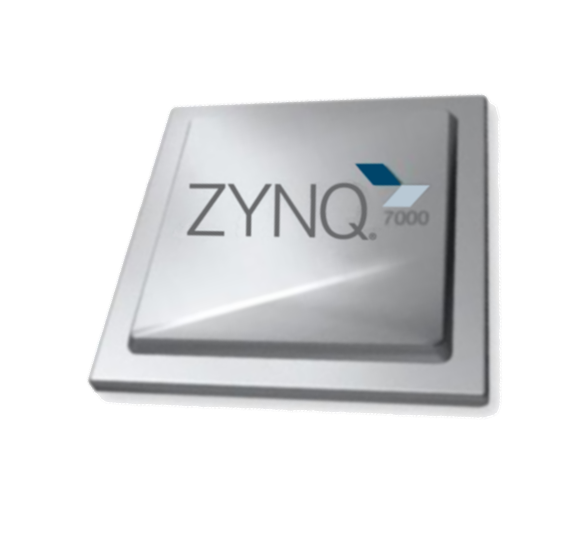 Desktop/
Server
Embedded
Zynq, RFSoC
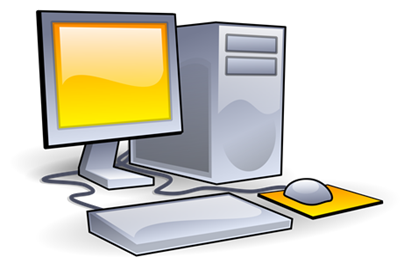 Embedded
Zynq, RFSoC
Software libraries
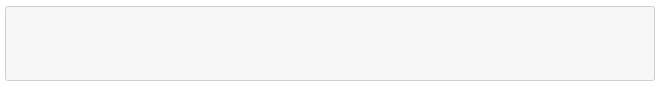 pip install a_package
Software
Software libraries become 
hybrid libraries
Hybrid libraries
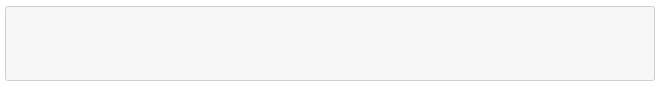 pip install pynq-dpu
Software
Hardware
Notebooks
Support files
Discovering bitstreams, IP and APIs
RFSoC overlays asPython libraries
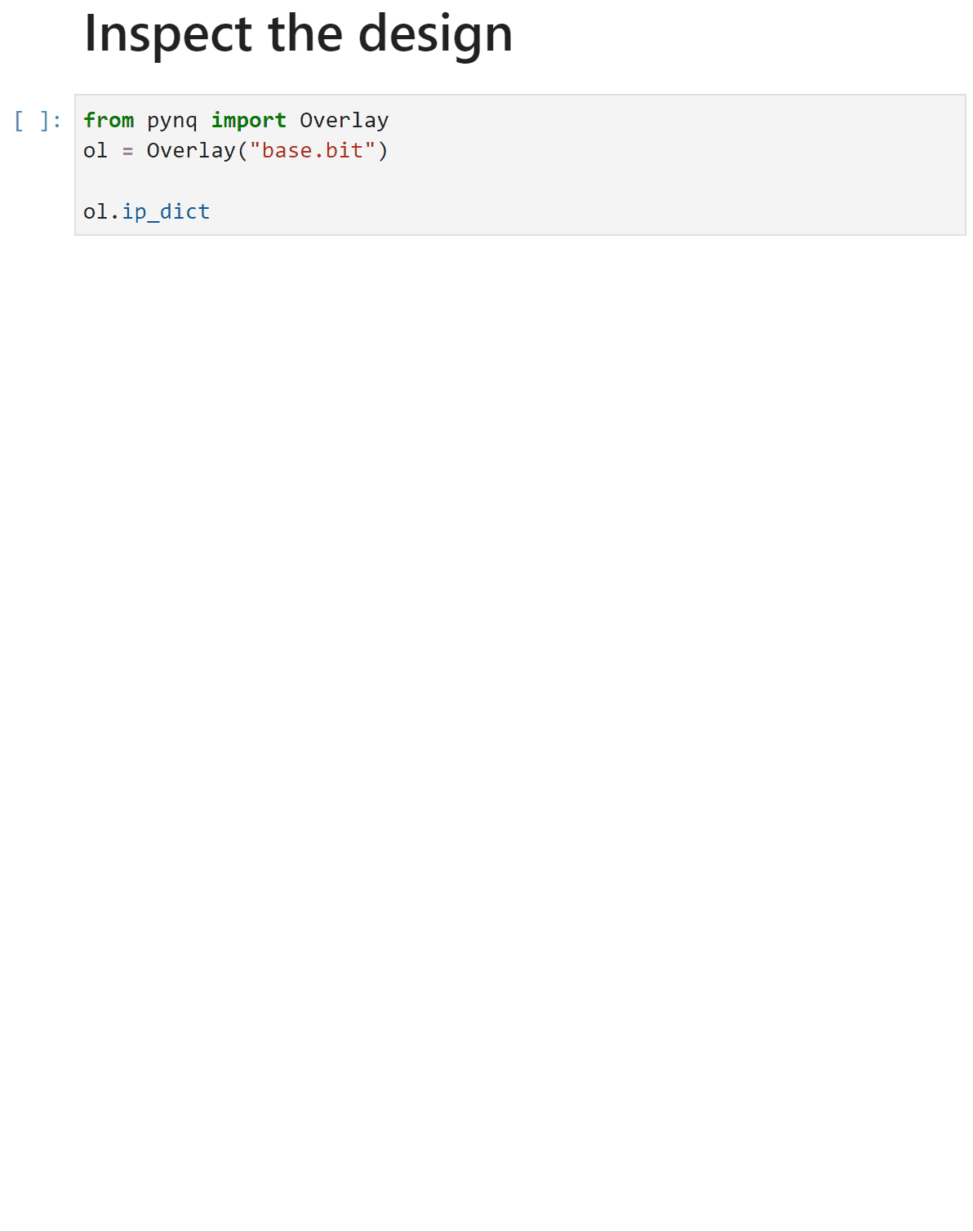 Discovering bitstreams, IP and APIs
PYNQ Overview
pynq.io
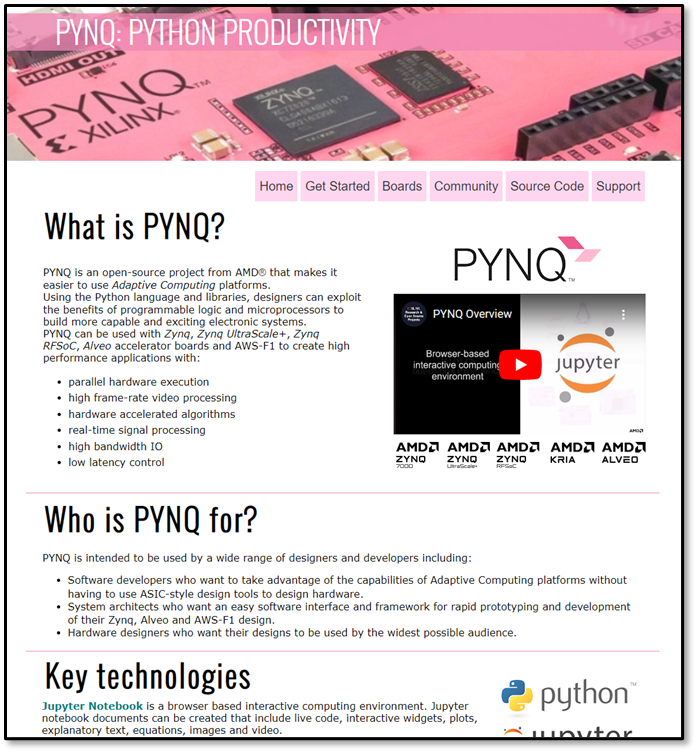 RFSoC 4x2 Kit
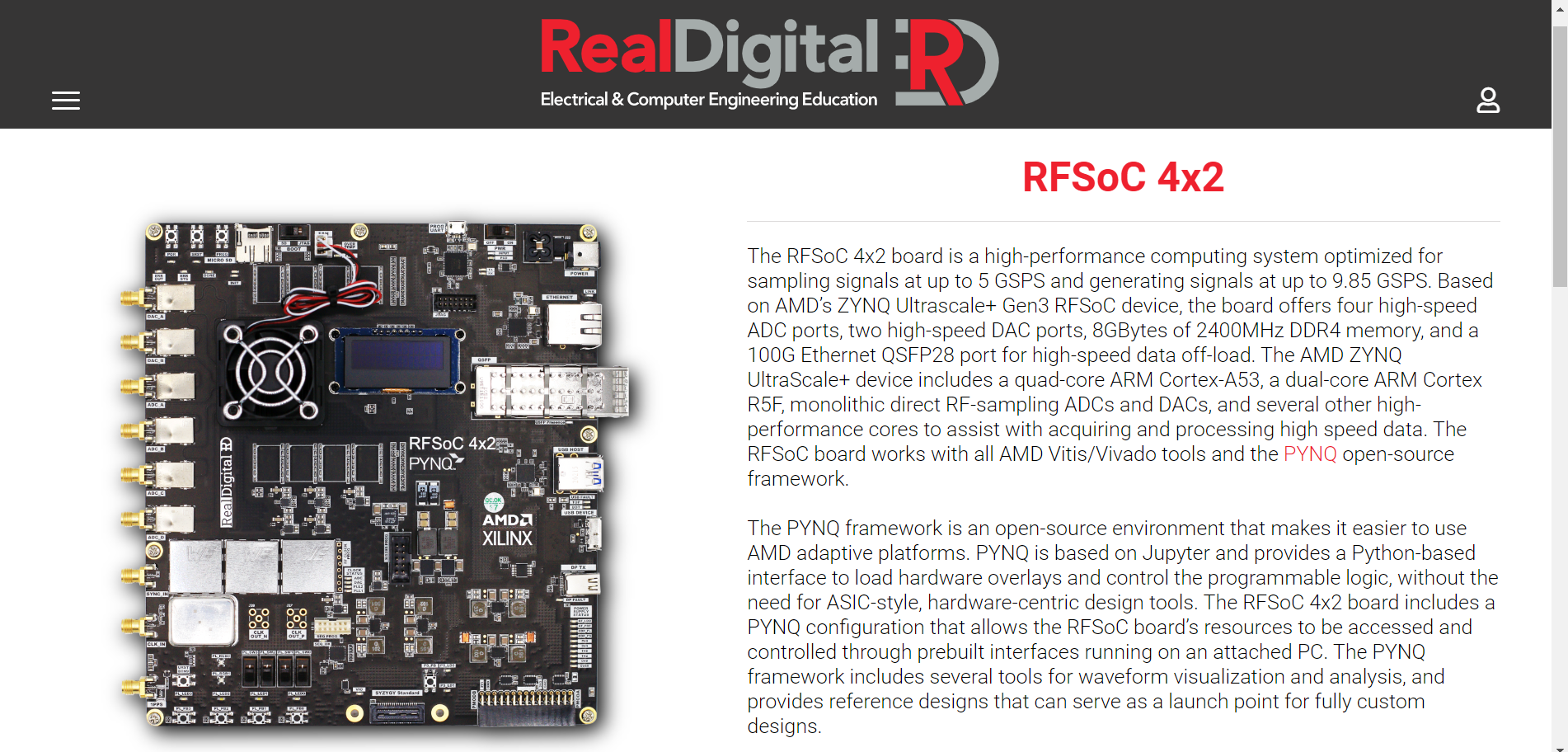 Key features
Zynq UltraScale+ RFSoC Gen 3 ZU48DR
4 x 5 GSPS ADC and 2 x 9.85 GSPS DAC 14-bit ports
6 GHz RF input bandwidth
QSFP28 interface for 4x25, 2x50 or 1x100 Gbps Ethernet
4 GB PS and PL DRAM
ZCU208 compatible clocking subsystem
OLED display & battery-backed real-time clock
Extensive tutorials and overlays including spectrum analyzer
$2,149 for academic use
Reusable Open-Source RFSoC-PYNQ Designs and Tutorials
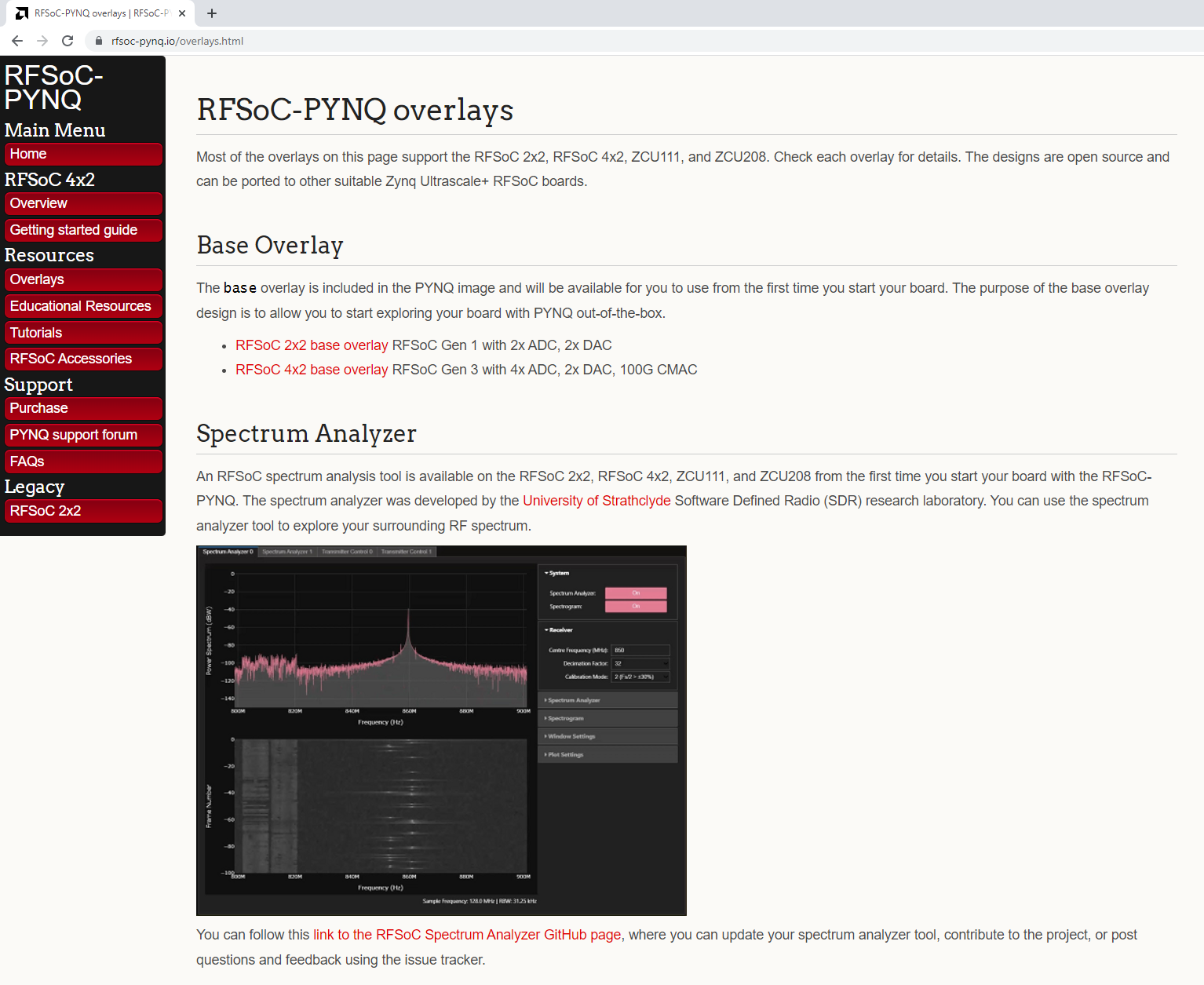 The “hello world” example is a multi-GHz spectrum analyzer

There are multiple overlays, tutorials and notebooks at rfsoc-pynq.io

Everything is open-source, reusable and hosted on GitHub

Delivered in partnership with the University of Strathclyde, Glasgow, UK
NEW RFSoC Book – Launch Date is 24 Jan 2023
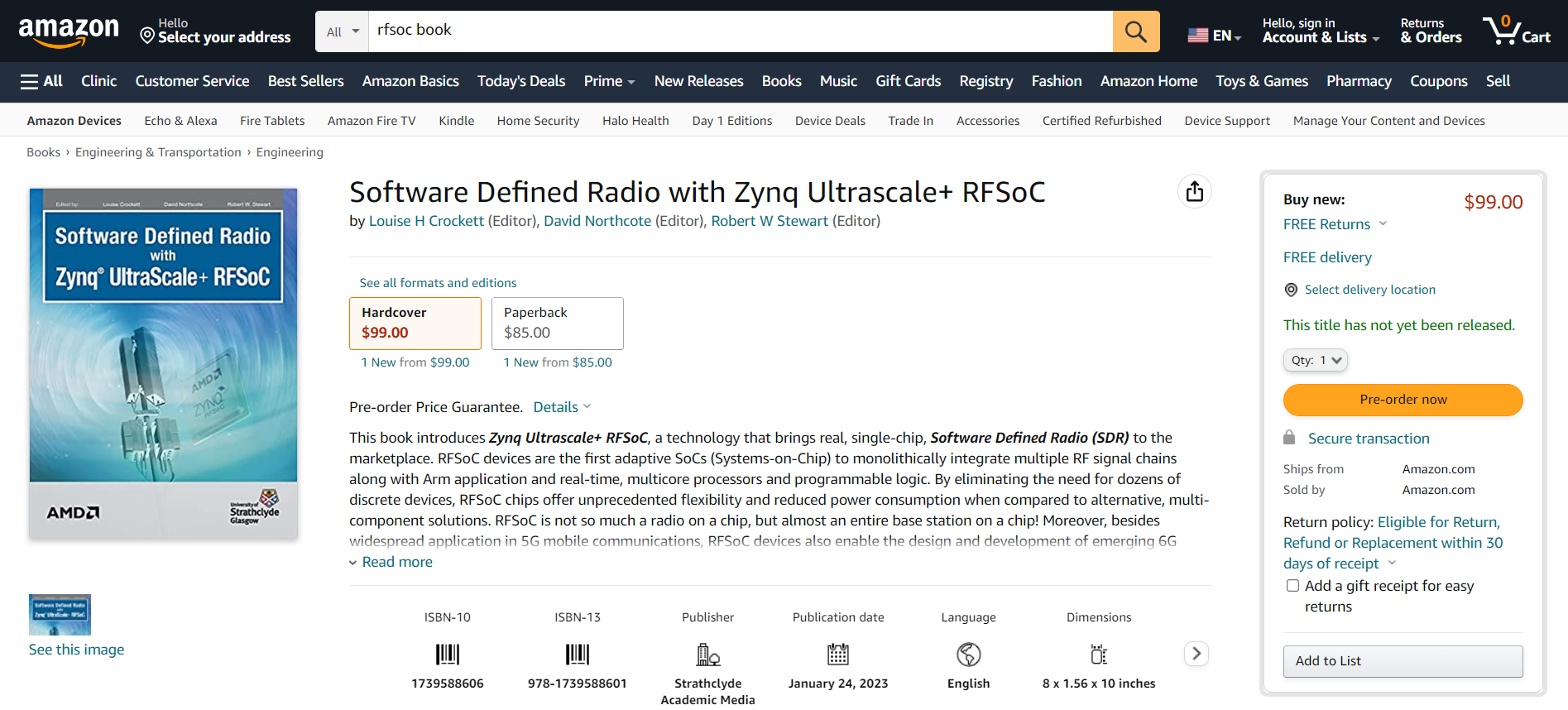 Free PDF Download of RFSoC Book
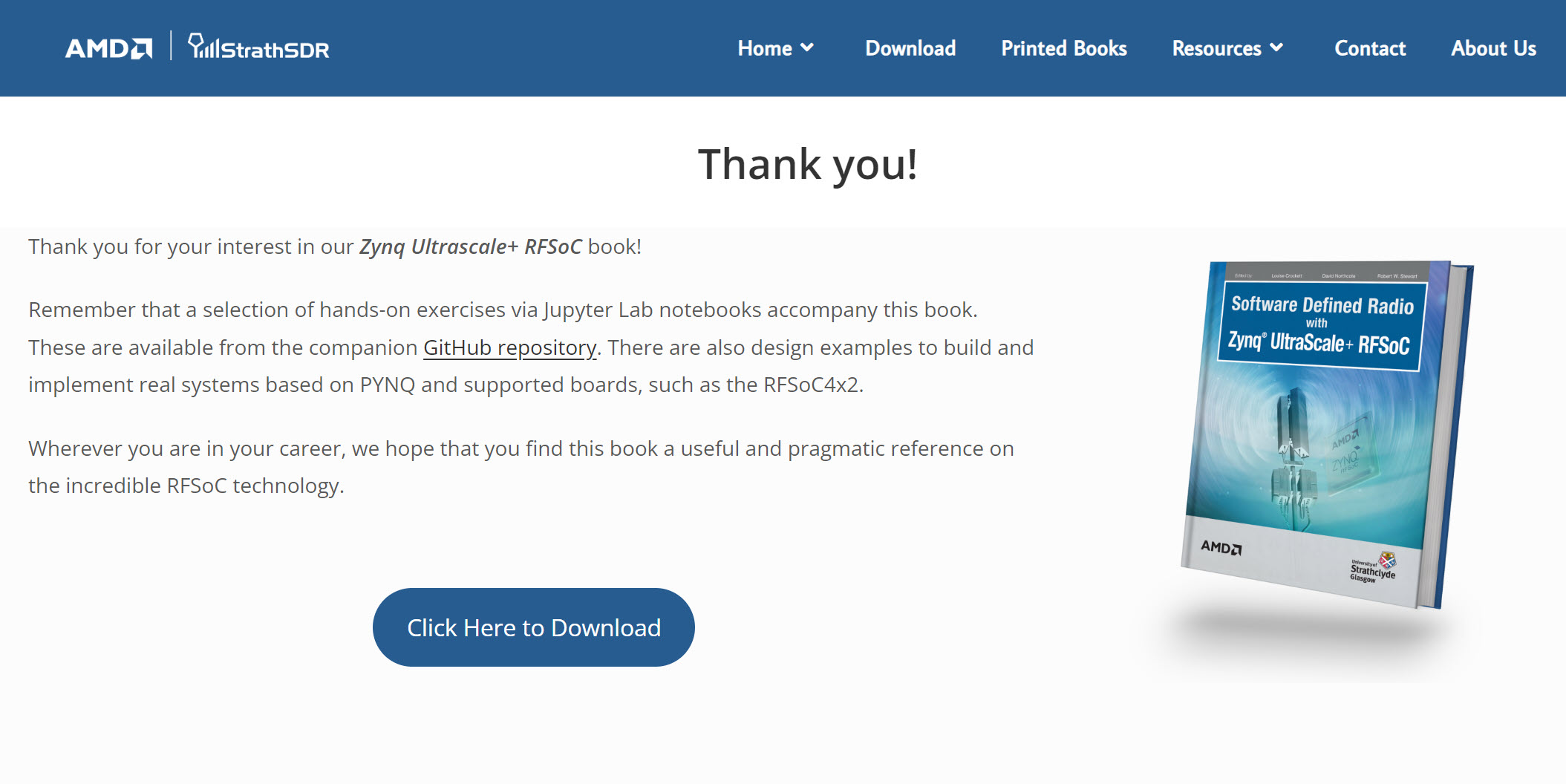 RFSoC Book has Permissive License and Additional Resources
Open-Source License to Use and Reproduce 

“This book is available in print and as an electronic book (PDF format). Text and diagrams from this book may be reproduced in their entirety and used for non-profit academic purposes, provided that a clear reference to the original source is made in all derivative documents …”
Additional Resources
The book comes with 30 tutorial notebooks and designs for hands-on learning and exploration
All tutorials are open-source, reusable and hosted on GitHub
Delivered in partnership with the University of Strathclyde, Glasgow, UK
Discovering bitstreams, IP and APIs
PYNQ accelerates innovation

mmWave SDR
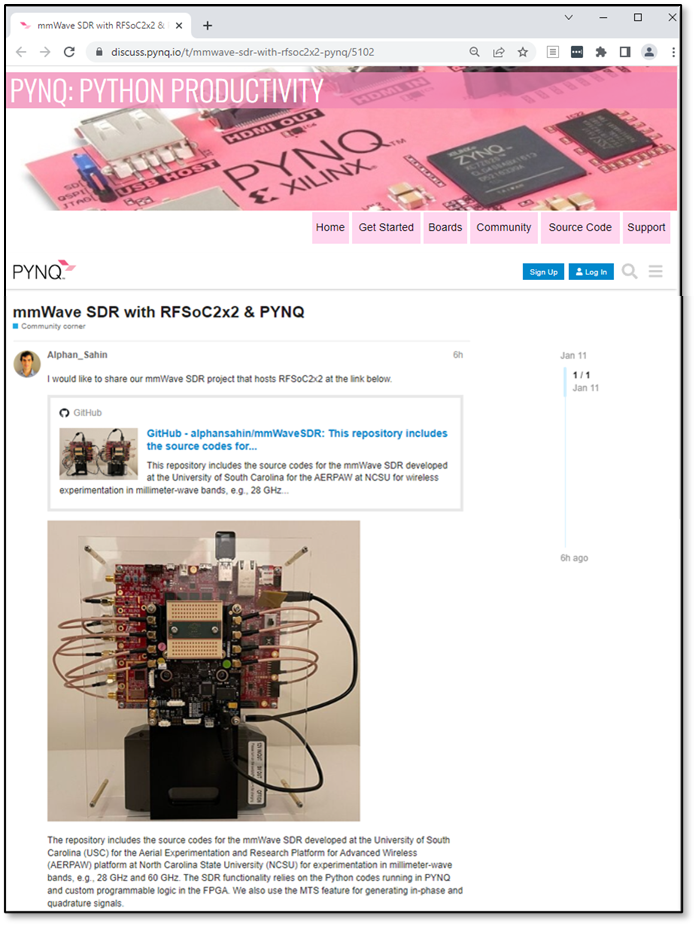 Discovering bitstreams, IP and APIs
To learn more …
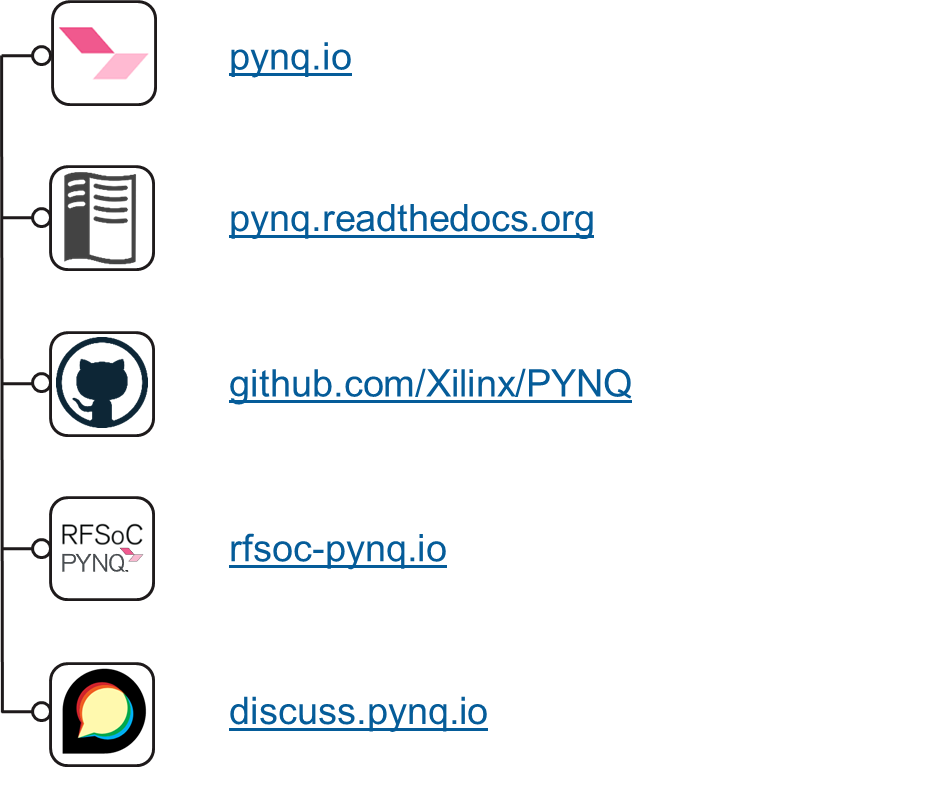